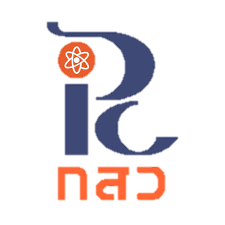 คำรับรองเลขที่ .............................
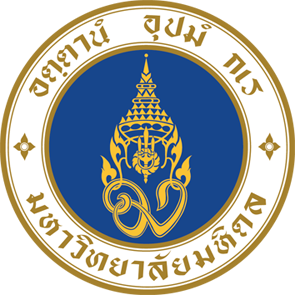 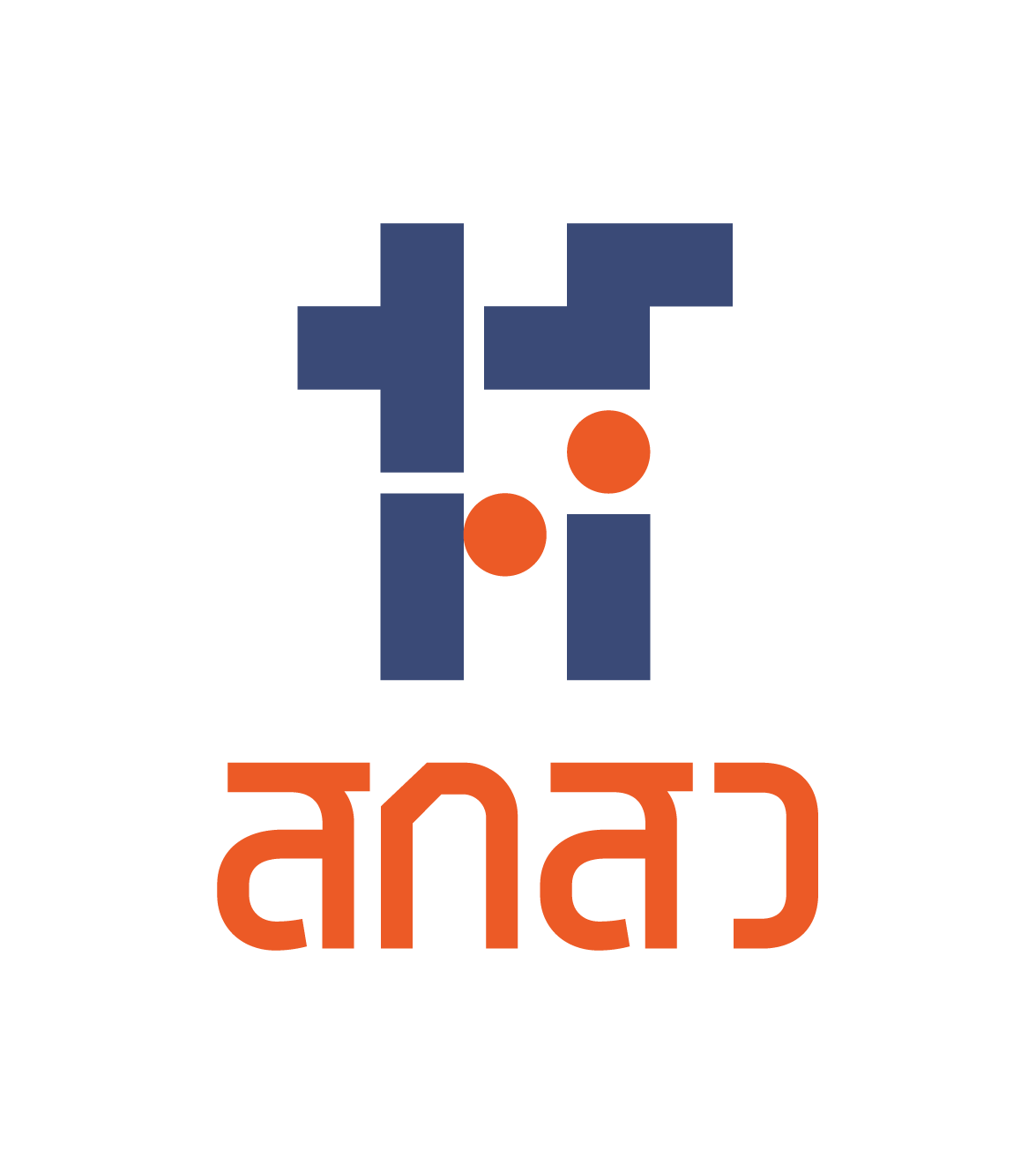 รายงานความก้าวหน้ารอบ 6 เดือน
(1 ตุลาคม 2567 ถึง 31 มีนาคม 2568)
ชื่อโครงการ _________________________________________________
หัวหน้าโครงการ
สังกัด

โครงการวิจัยได้รับการสนับสนุนงบประมาณจากมหาวิทยาลัยมหิดล
 (งบประมาณเพื่อสนับสนุนงานมูลฐาน ปีงบประมาณ พ.ศ. ........
จากกองทุนส่งเสริมวิทยาศาสตร์ วิจัยและนวัตกรรม (กองทุนส่งเสริม ววน.)
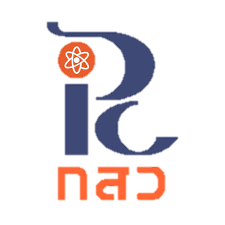 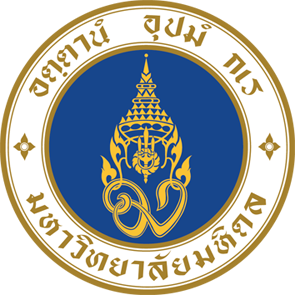 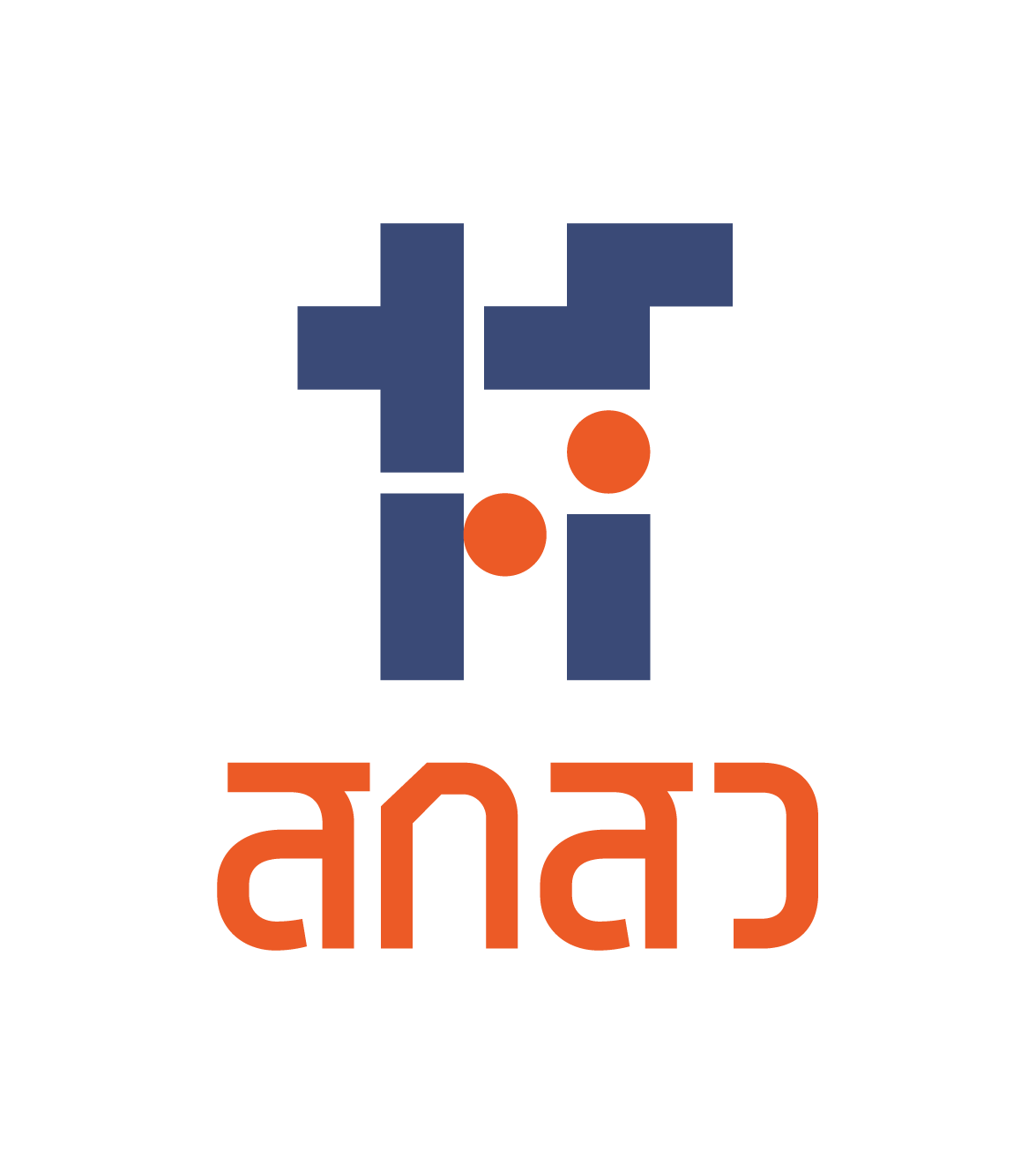 หลักการและเหตุผล
อธิบายพอสังเขป (สามารถเพิ่มจำนวนหน้า slide ได้ตามต้องการ)
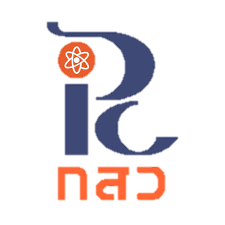 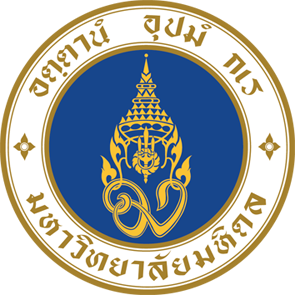 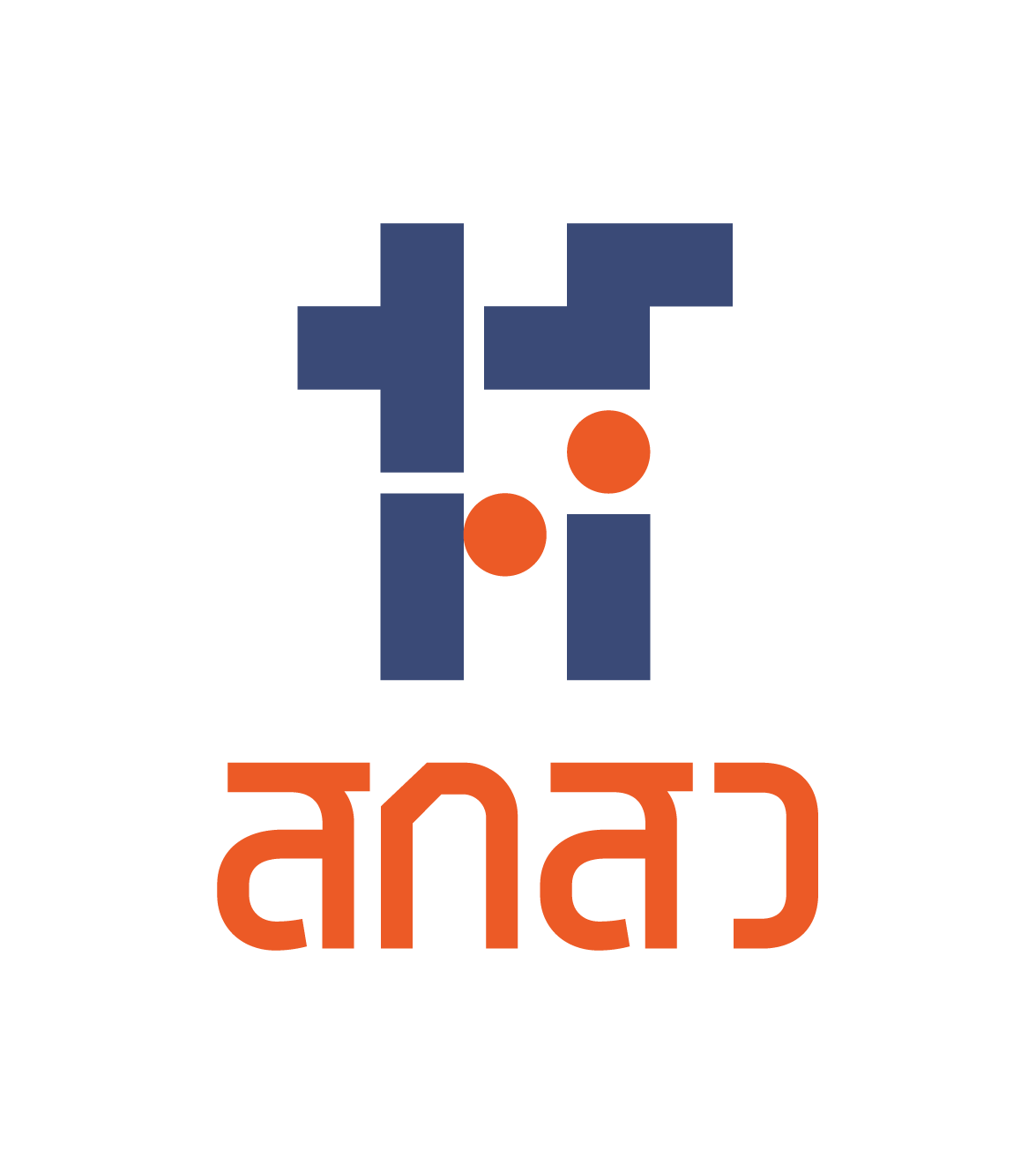 วัตถุประสงค์ (ระบุเป็นข้อ)
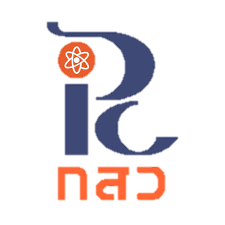 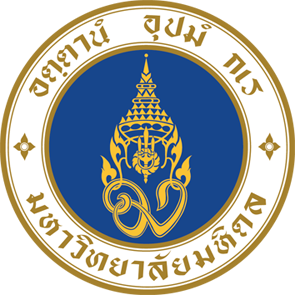 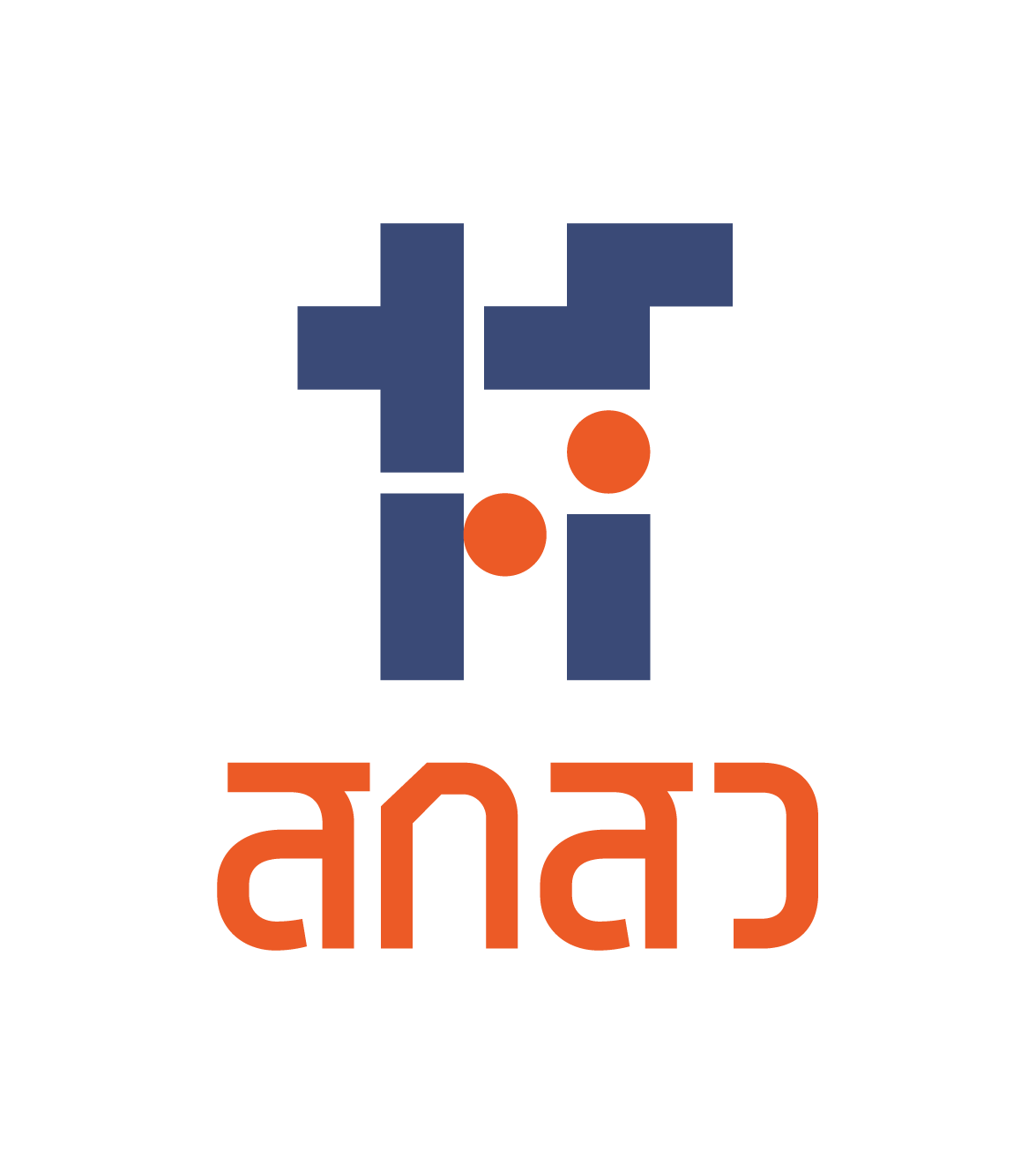 ตารางเปรียบเทียบแผน-ผลการดำเนินงานวิจัย
หมายถึง กิจกรรมที่วางแผนไว้ตามข้อเสนอโครงการ
หมายถึง กิจกรรมที่ดำเนินการแล้ว
ผลงานวิจัยที่ได้ทำไปแล้วคิดเป็นร้อยละ ...................... ของงานวิจัยตลอดโครงการ
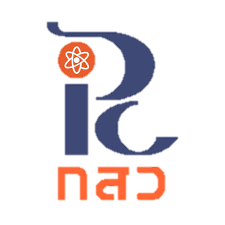 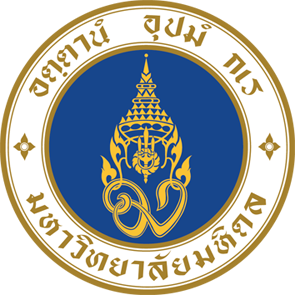 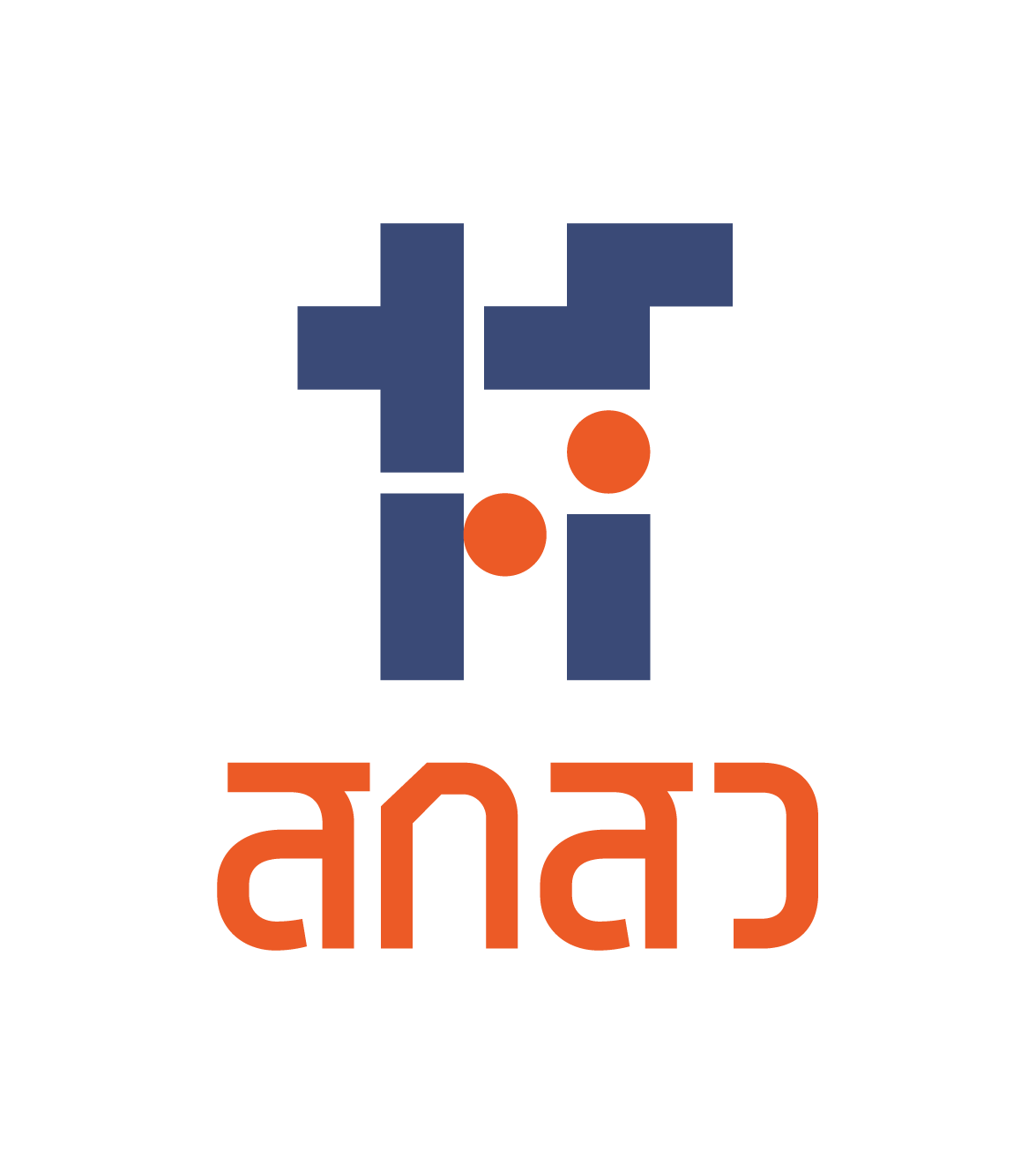 เป้าหมายในแต่ละช่วงเวลา
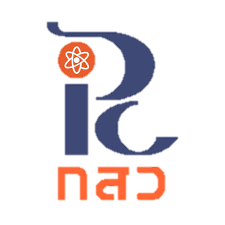 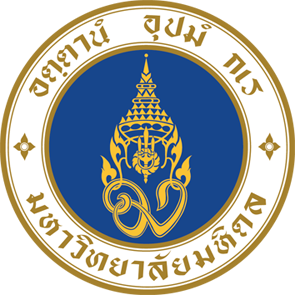 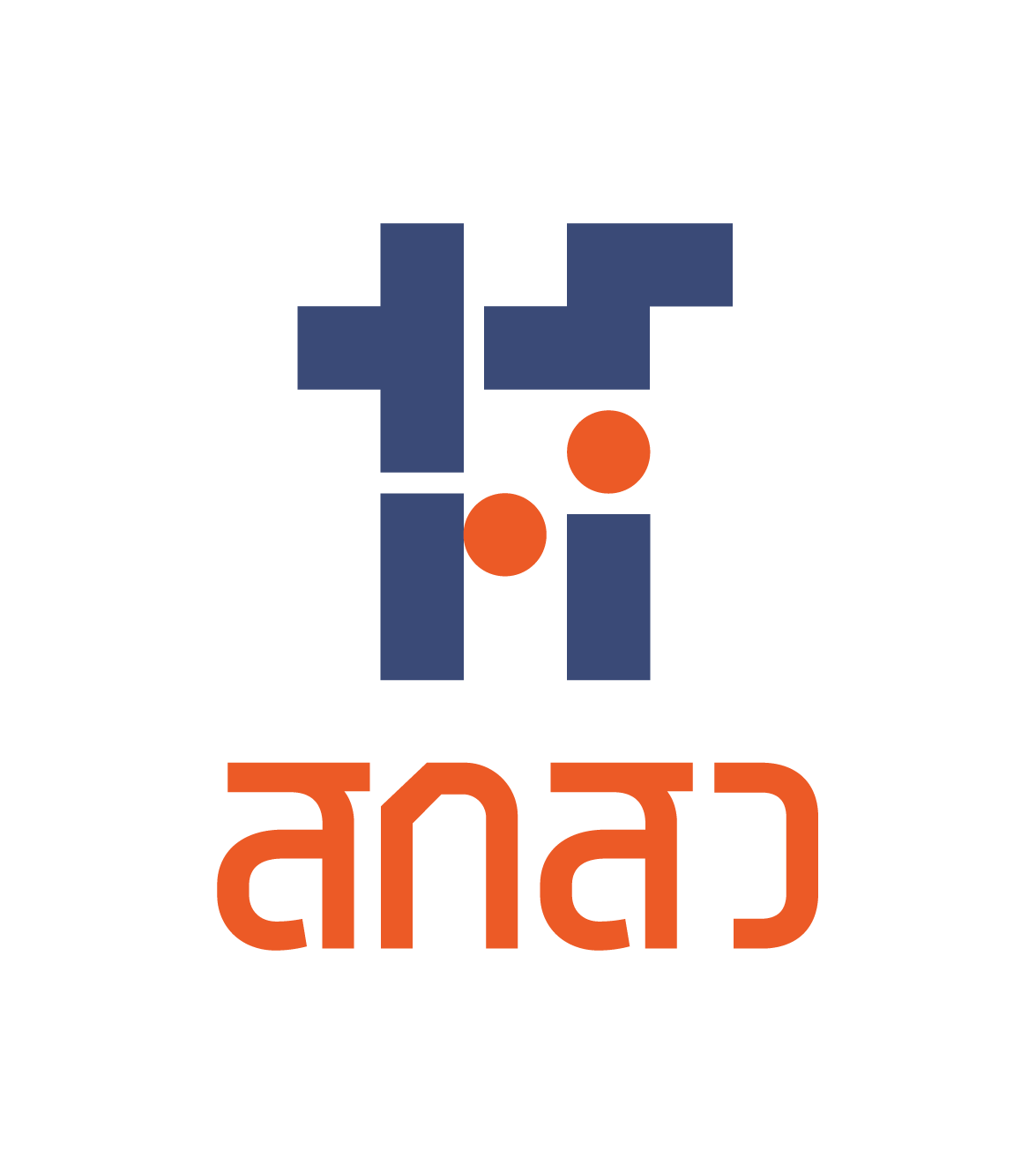 วิธีการดำเนินงานวิจัย+ผลการดำเนินงานวิจัย
(สามารถเพิ่มจำนวนหน้า slide ได้ตามต้องการ)
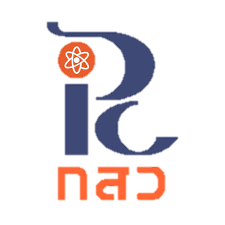 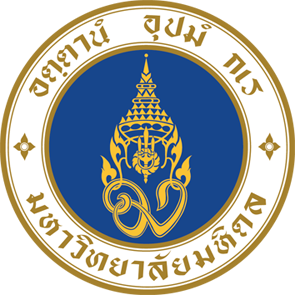 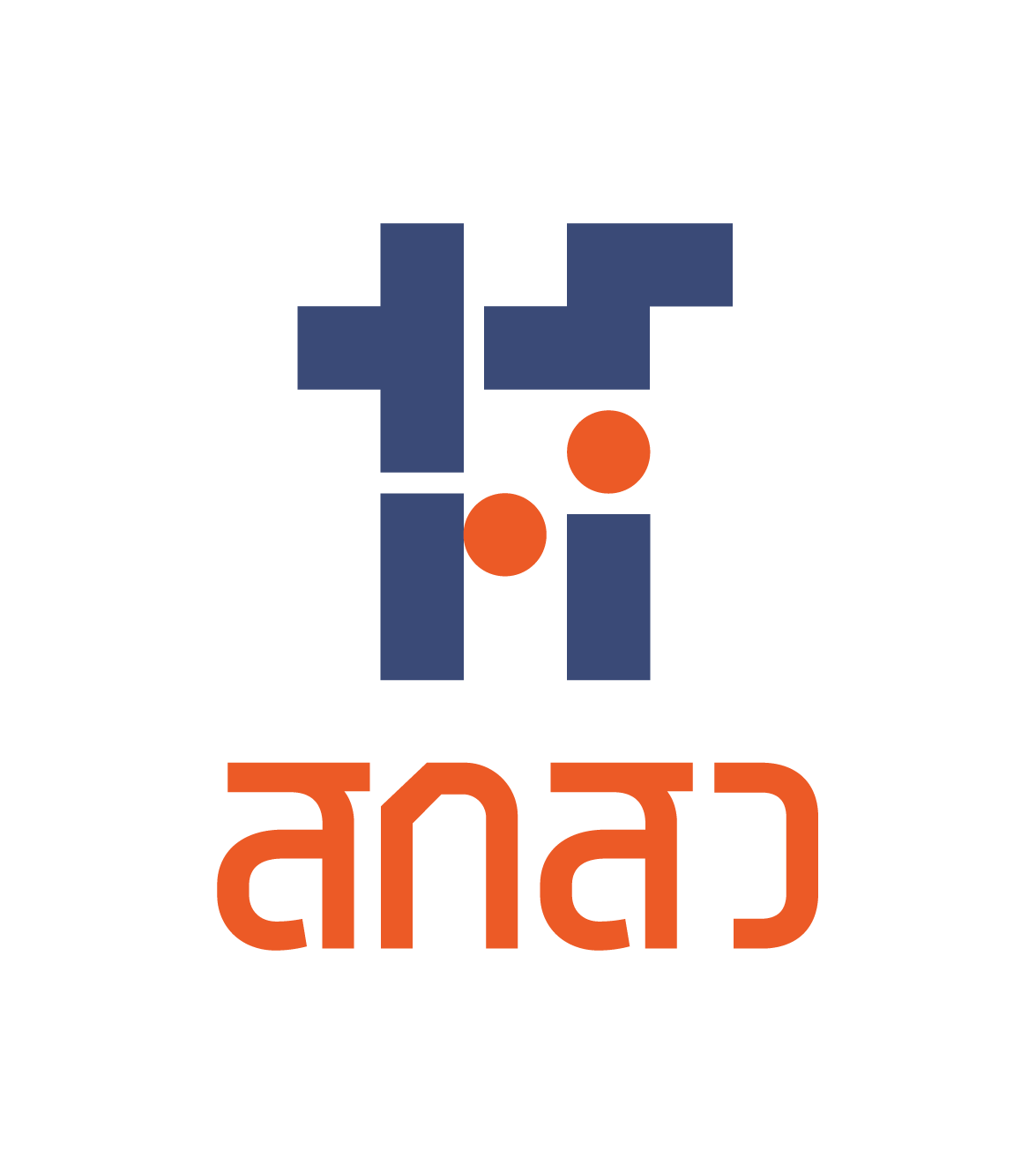 สรุปผลการดำเนินงาน
(สามารถเพิ่มจำนวนหน้า slide ได้ตามต้องการ)
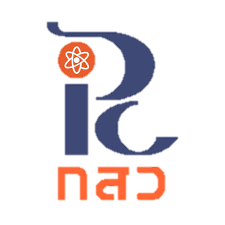 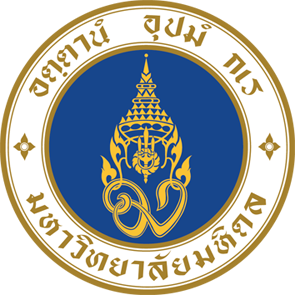 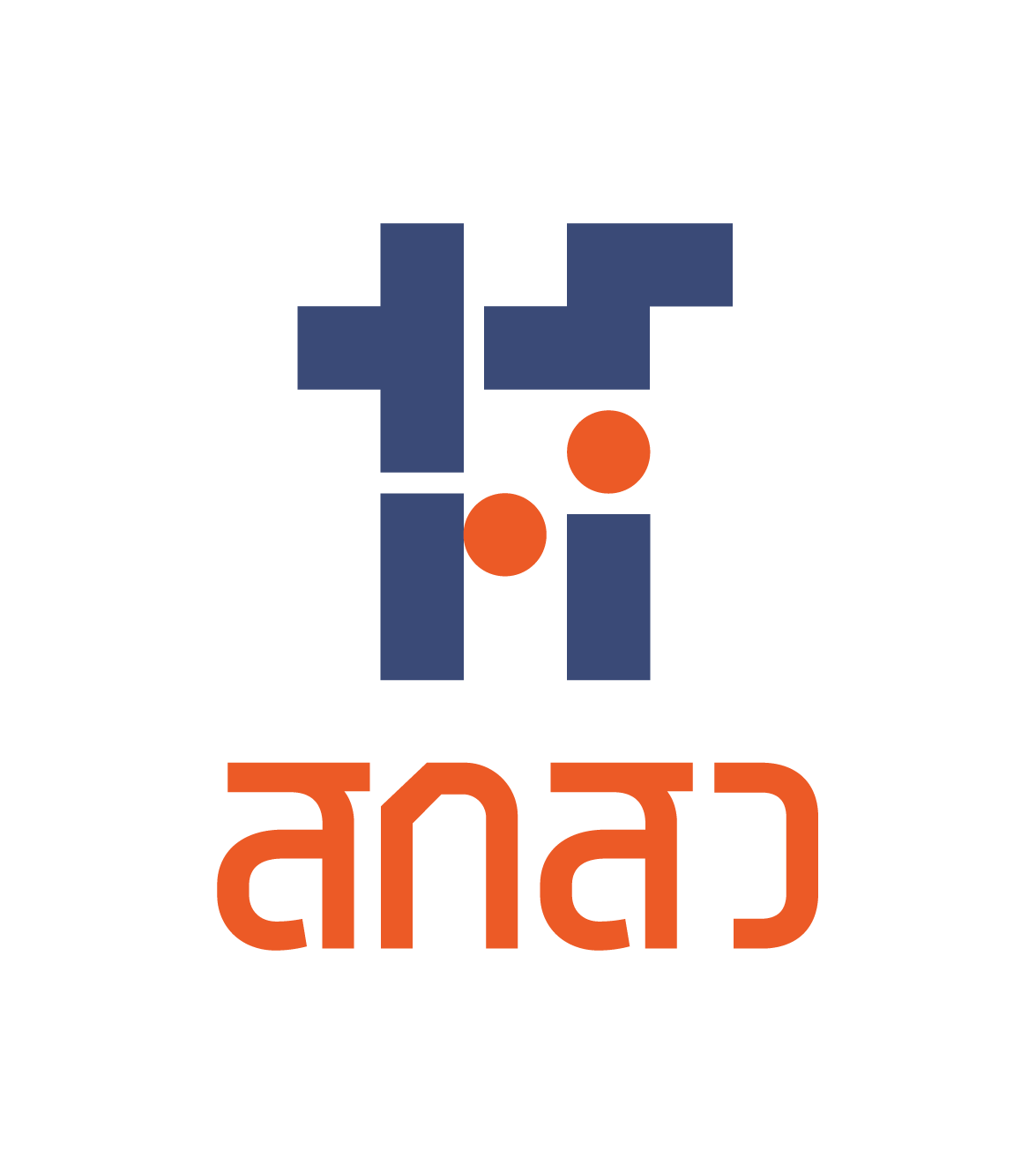 ปัญหา อุปสรรค และแนวทางการแก้ไข
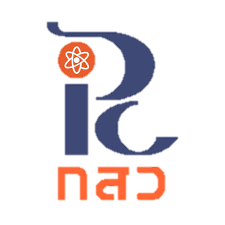 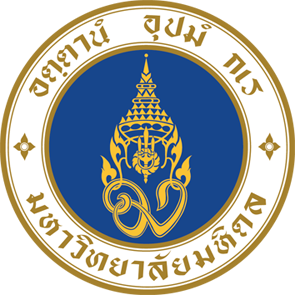 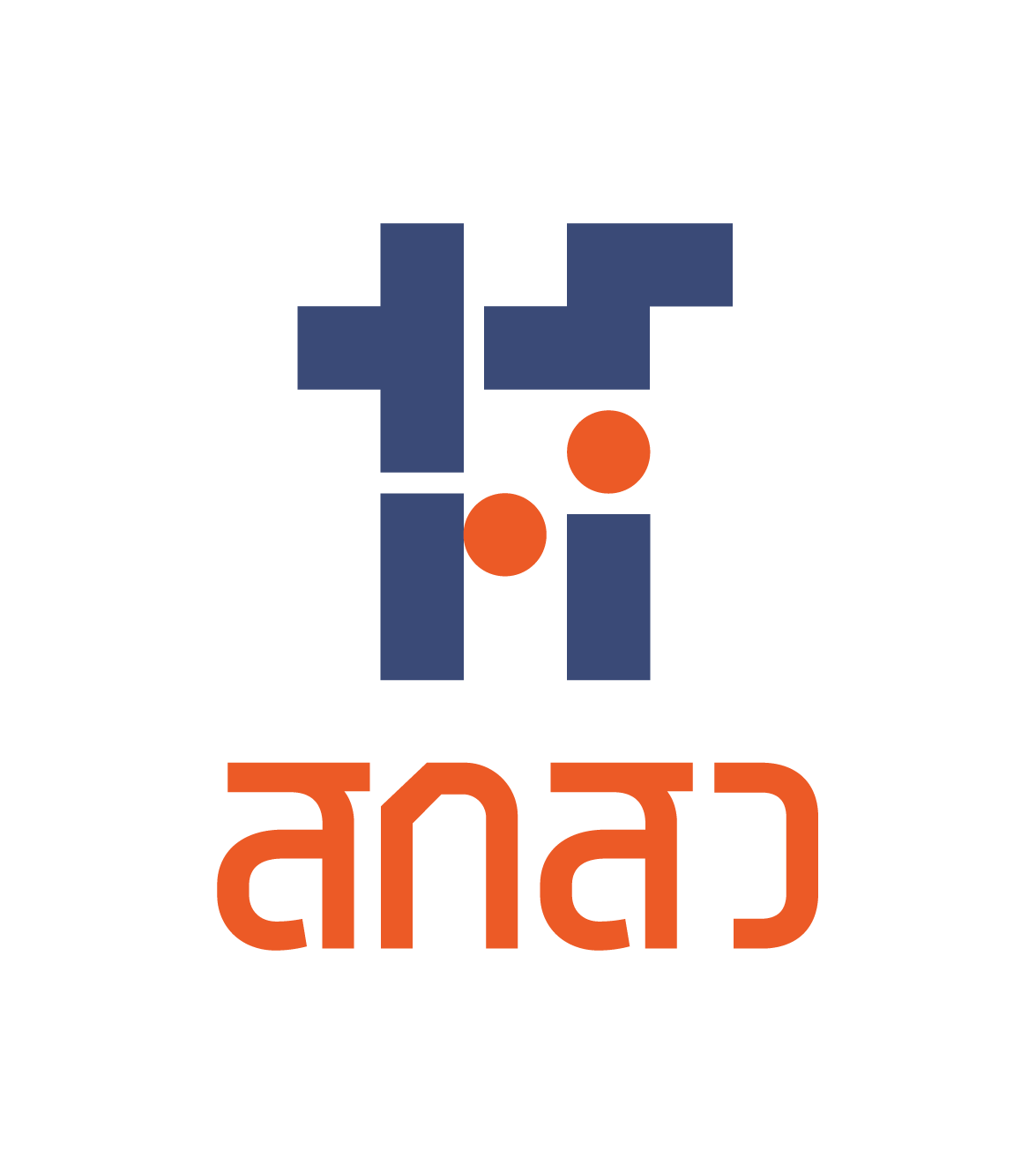 รายละเอียดงบประมาณ
งบประมาณงวดที่ได้รับไปแล้ว จำนวน...............งวด จำนวนเงิน........................................บาท
จะขอเบิกงบประมาณงวดต่อไป งวดที่ ................. จำนวน...............................................บาท
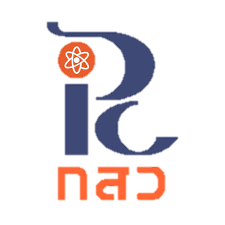 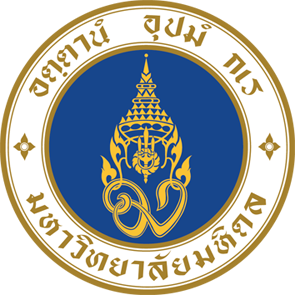 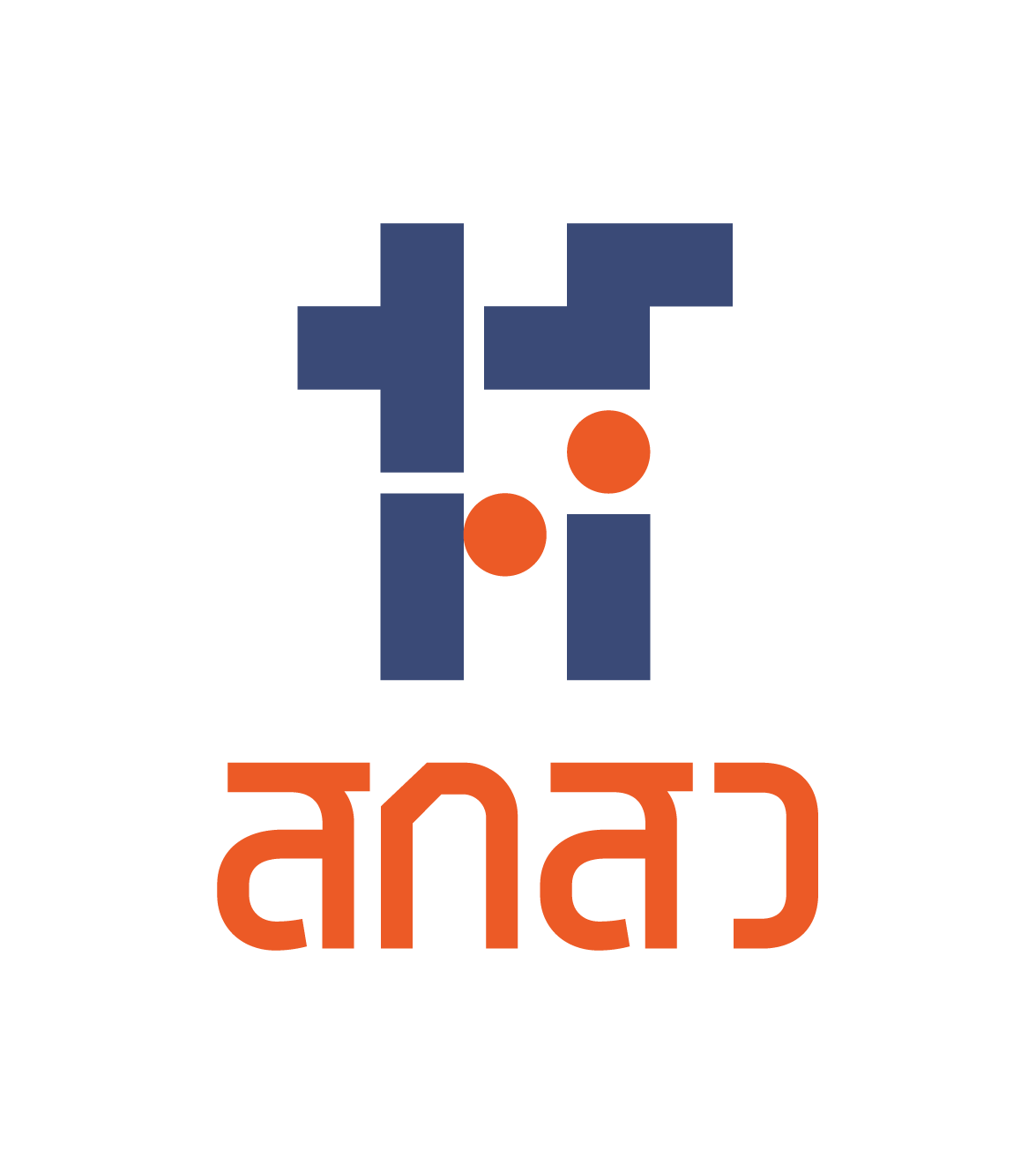 สถานะการจัดซื้อครุภัณฑ์ (ถ้ามี)
แสดงแผนการจัดซื้อครุภัณฑ์และสถานะการดำเนินการทุกรายการ